Copyright, legal issues & Takedown
Work priorities 2014-15
Orphan Works

ALRC review Copyright and the Digital Economy 

Creative Commons licenses

Legal issues discussion paper

Takedown position statement, guidelines and registry
[Speaker Notes: Orphan works – industry standard guidelines supported by a checklist, combining risk management and use of s200AB – a solution of sorts, however one that remains resource intensive

Creative Commons – work led by SLWA to provide standard guidelines for potential application to collection materials, where copyright has been assigned to a library.

Provided case studies and statistics which identified the unworkable, and illogical aspects of the Copyright Act – critical evidence used by the ALCC and ADA in their submissions to the ALRC review and advocate for changes such as ‘fair use’ exceptions.

Reviewed the impact of various laws – defamation, obscenity, privacy,  copyright – and the culturally sensitive issues – on the provision of online materials - as a result of this work, we were opted to develop an inclusive takedown position statement, taking it beyond just copyright infringement]
Copyright – the conventional legal risk
Copyright infringement risks associated with digitisation of collection materials are well known.

Risk management approach used by NSLA libraries has typically relied on general disclaimers and/or copyright statements expressing good faith intentions.

Fails to address potential liabilities of third party infringement arising from the use of online materials provided by libraries.
[Speaker Notes: Takedown complaints are relatively small in number, and to date, relate largely to copyright infringement claims.]
Privacy – the emerging challenge
Impact of the European ‘right to be forgotten’ ruling
	“…not absolute but will always need to be balanced against other 	fundamental rights, such as freedom of expression and of the media”
						European Court of Justice
ALRC privacy review suggests that privacy is a fundamental right, however it is also
a relative, not absolute right 
needs to reference public interest, free speech, (changing) community expectations of “a reasonable expectation of privacy”
limited to “natural persons” with specified time frames.
		Serious Invasions of Privacy in the Digital Era, ALRC Final Report 123
This debate is about the ‘right to erasure’ or an individual’s right to revoke consent, it is not directed towards rewriting the public or historical record. 
						Justice Hampel SC
Legal defence and risk management
It  [takedown policy] should be standard practice for any type of online, publicly accessible repository to publish a takedown policy on their website: it’s the simplest step in the risk mitigation process, applies to all material published on the site, and can provide some protection from complaints resulting from the publication of copyright works, sensitive personal data and obscene or defamatory material.
					Wellcome Library, UK
[Speaker Notes: Taking a broader, more inclusive approach to takedown rather than one confined to dealing with copyright claims.]
Takedown - general principles
The broadest possible online access will be provided.

Permanent access restrictions, deindexing or takedown will be considered as an exceptional response. 

Requests to restrict will take into account specific jurisdictional legislation and related exemptions, as well as the relationship of the requestor to the material.

Access restrictions should, as far as practical, be openly acknowledged 

As circumstances change, or after a period of time, online material that has been taken down, restricted or deindexed should be reviewed and may be reinstated.
Procedural guidelines
Operational management 
Flexible, determined by individual library requirements

Transparent 
Visible, accessible information on library websites

What’s in and out of scope 
Essentially websites that are our responsibility

Process timeframes
10 days 

Immediate and future outcomes
Aiming for quick, but considered, resolution.
Decisions will be reviewed as ‘a matter of course’
Procedural guidelines (continued)
Assessment criteria
Online material is in breach of the law or contravenes donor conditions

Removal of the work would undermine freedom of speech

Includes personal information about someone who is still alive, and continued online access to it would cause serious invasion of privacy or harm.

There is a need to mitigate harm and legal liability

Online access to the material is in breach of protocols maintaining the right of Indigenous peoples to determine access provisions for heritage materials which reflect their history, culture, language and perspectives.

Record keeping requirements
Closed registry
Case studies
THANK YOU
Contact details
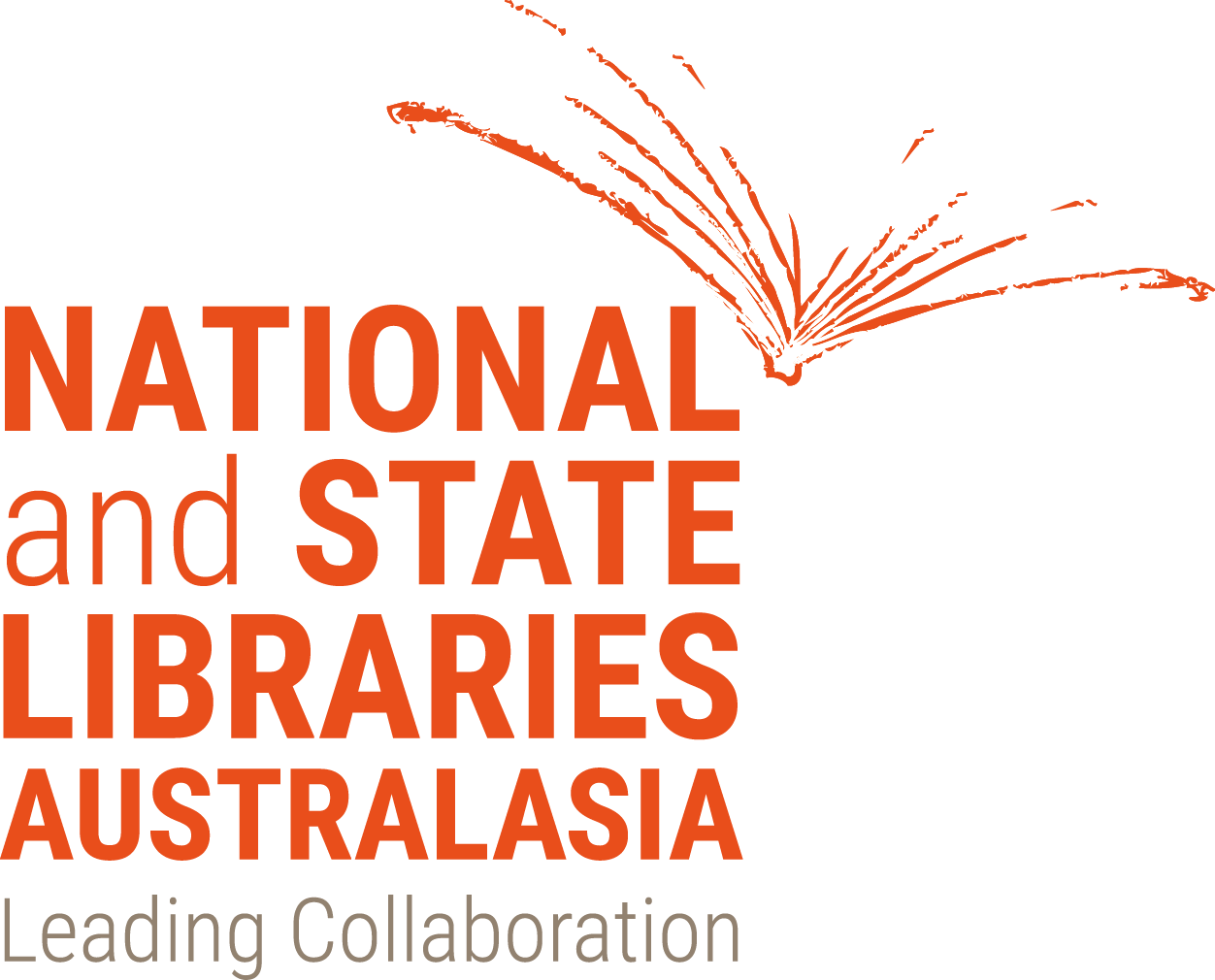